陕旅版四年级上册Unit3 What’s for breakfast?第1课时
WWW.PPT818.COM
教学目标：1.听说读写单词breakfast, meat, lunch, soup, noodles, chicken, dumplings, rice. 
2.根据教师指令灵活运用上述单词。
Let’s chant-What’s your father?
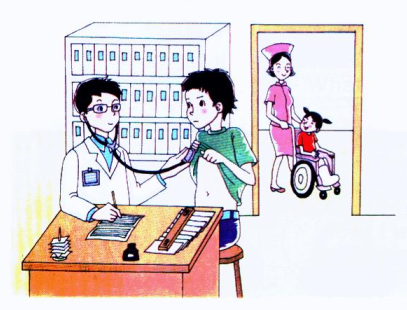 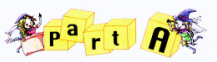 Draw your likes, or dislikes
What do you like? Can you tell me?
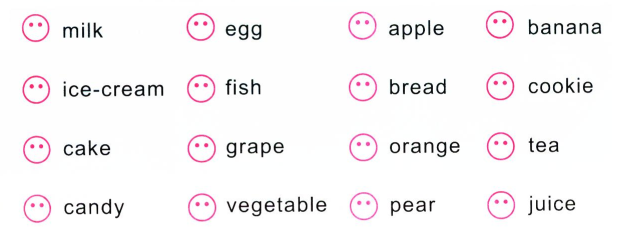 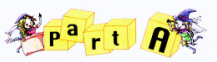 Let’s learn
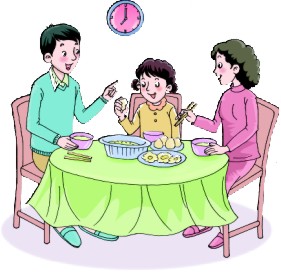 breakfast
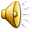 I have…for breakfast.
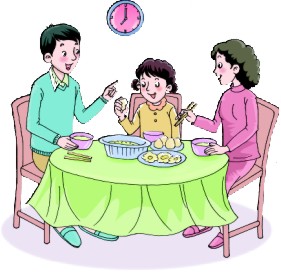 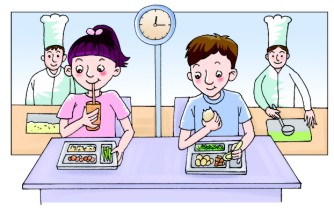 lunch
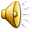 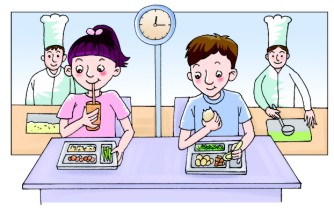 I have…for lunch.
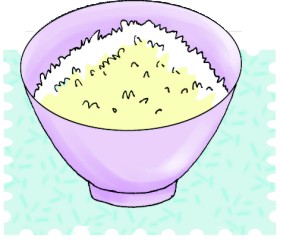 rice
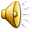 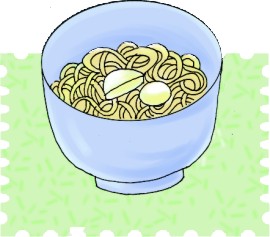 noodles
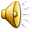 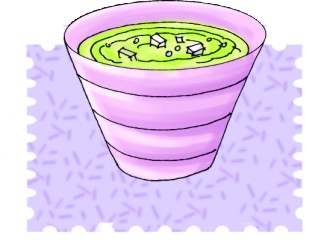 soup
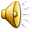 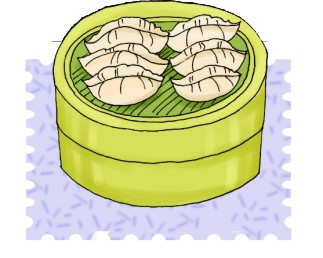 dumplings
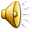 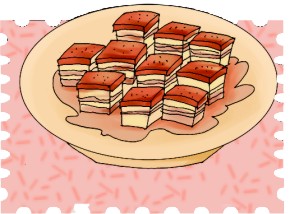 meat
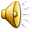 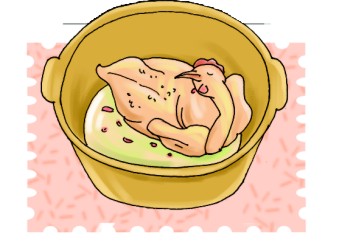 chicken
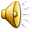 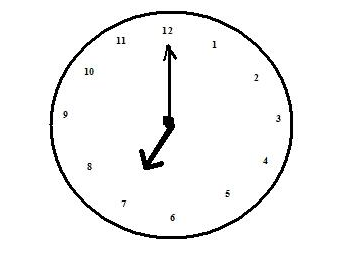 Look！It’s 7 o’clock, we should have____.
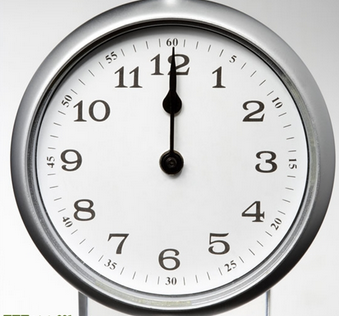 Look！It’s 12 o’clock, we should have____.
快速反应说单词
—What’s for breakfast?
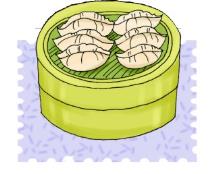 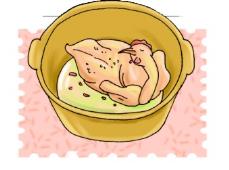 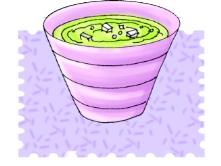 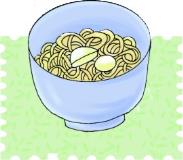 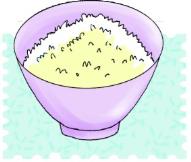 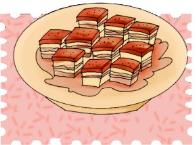 —I have____ for breakfast.
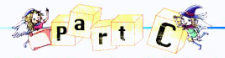 Listen and circle
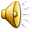 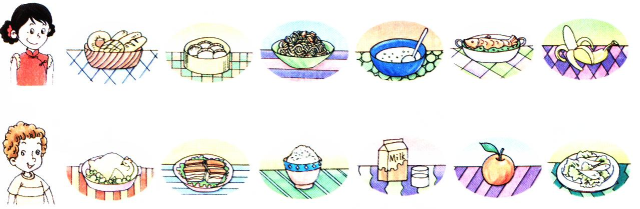